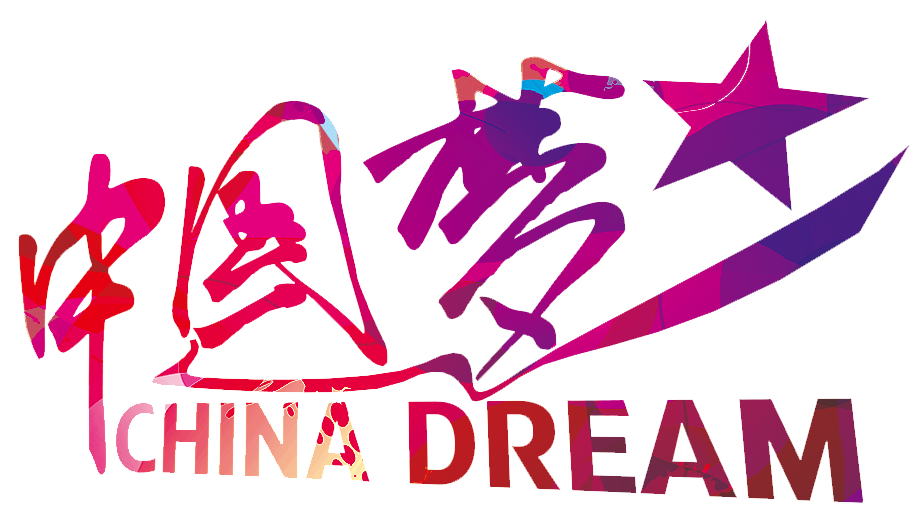 政府工作报告模板
The Graduation Thesis Defense
前言/PREFACE
您的内容打在这里，或者通过复制您的文本后，在此框中选择粘贴，并选择只保留文字。您的内容打在这里，或者通过复制您的文本后，在此框中您的内容打在这里，或者通过复制您的文本后，在此框中选择粘贴，并选择只保留文字。您的内容打在这里，或者通过复制您的文本后，在此框中您的内容打在这里，或者通过复制您的文本后，在此框中选择粘贴，并选择只保留文字。您的内容打在这里，或者通过复制您的文本后，在此框中
01
单击此处添加标题
单击此处添加标题
02
单击此处添加标题
目录
Contents
03
单击此处添加标题
04
1
添加标题
RESEARCH BACKGROUNDS
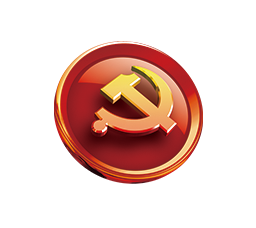 添加标题
BIBLIOGRAPHY
添加标题
添加标题
您的内容打在这里，或者通过复制您的文本后，在此框中选择粘贴，并选择只保留文字。您的内容打在这里，或者通过复制您的文本后，在此框中
您的内容打在这里，或者通过复制您的文本后，在此框中选择粘贴，并选择只保留文字。您的内容打在这里，或者通过复制您的文本后，在此框中
添加标题
添加标题
添加标题
您的内容打在这里，或者通过复制您的文本后，在此框中选择粘贴，并选择只保留文字。您的内容打在这里，或者通过复制您的文本后，在此框中
您的内容打在这里，或者通过复制您的文本后，在此框中选择粘贴，并选择只保留文字。您的内容打在这里，或者通过复制您的文本后，在此框中
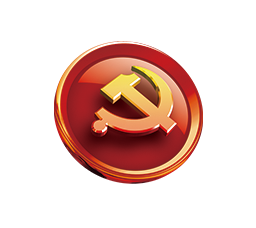 添加标题
BIBLIOGRAPHY
添加标题
添加标题
您的内容打在这里，或者通过复制您的文本后，在此框中选择粘贴，并选择只保留文字。您的内容打在这里，或者通过复制您的文本后，在此框中
您的内容打在这里，或者通过复制您的文本后，在此框中选择粘贴，并选择只保留文字。您的内容打在这里，或者通过复制您的文本后，在此框中
研究
阶段
1
2
3
4
5
添加标题
添加标题
添加标题
您的内容打在这里，或者通过复制您的文本后，在此框中选择粘贴，并选择只保留文字。您的内容打在这里，或者通过复制您的文本后，在此框中
您的内容打在这里，或者通过复制您的文本后，在此框中选择粘贴，并选择只保留文字。您的内容打在这里，或者通过复制您的文本后，在此框中
您的内容打在这里，或者通过复制您的文本后，在此框中选择粘贴，并选择只保留文字。您的内容打在这里，或者通过复制您的文本后，在此框中
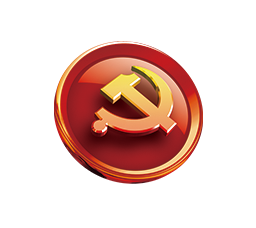 添加标题
BIBLIOGRAPHY
A
C
D
B
添加标题
添加标题
添加标题
添加标题
请在此粘贴或者输入您的文字内容
请在此粘贴或者输入您的文字内容
请在此粘贴或者输入您的文字内容
请在此粘贴或者输入您的文字内容
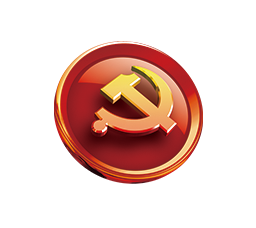 添加标题
BIBLIOGRAPHY
添加标题
添加标题
您的内容打在这里，或者通过复制您的文本后，在此框中选择粘贴，并选择只保留文字。您的内容打在这里，或者通过复制您的文本后，在此框中
您的内容打在这里，或者通过复制您的文本后，在此框中选择粘贴，并选择只保留文字。您的内容打在这里，或者通过复制您的文本后，在此框中
A
B
添加标题
添加标题
C
R
您的内容打在这里，或者通过复制您的文本后，在此框中选择粘贴，并选择只保留文字。您的内容打在这里，或者通过复制您的文本后，在此框中
您的内容打在这里，或者通过复制您的文本后，在此框中选择粘贴，并选择只保留文字。您的内容打在这里，或者通过复制您的文本后，在此框中
2
添加标题
RESEARCH BACKGROUNDS
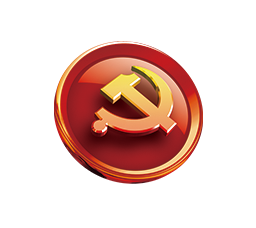 添加标题
BIBLIOGRAPHY
您的内容打在这里，或者通过复制您的文本后，在此框中选择粘贴，并选择只保留文字。您的内容打在这里，或者通过复制您的文本后，在此框中
关键词
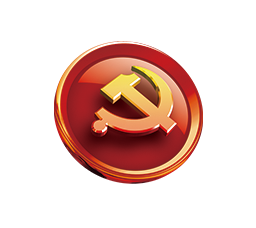 添加标题
BIBLIOGRAPHY
添加标题
添加标题
您的内容打在这里，或者通过复制您的文本后，在此框中选择粘贴，并选择只保留文字。您的内容打在这里，或者通过复制您的文本后，在此框中
您的内容打在这里，或者通过复制您的文本后，在此框中选择粘贴，并选择只保留文字。您的内容打在这里，或者通过复制您的文本后，在此框中
添加标题
添加标题
添加标题
您的内容打在这里，或者通过复制您的文本后，在此框中选择粘贴，并选择只保留文字。您的内容打在这里，或者通过复制您的文本后，在此框中
您的内容打在这里，或者通过复制您的文本后，在此框中选择粘贴，并选择只保留文字。您的内容打在这里，或者通过复制您的文本后，在此框中
您的内容打在这里，或者通过复制您的文本后，在此框中选择粘贴，并选择只保留文字。您的内容打在这里，或者通过复制您的文本后，在此框中
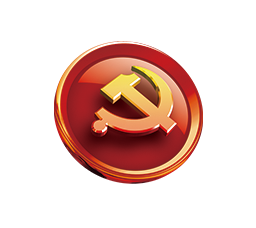 添加标题
BIBLIOGRAPHY
添加标题
65%
35%
请在此粘贴或者输入您的文字内容
请在此粘贴或者输入您的文字内容
添加标题
请在此粘贴或者输入您的文字内容请在此粘贴或者输入您的文字内容请在此粘贴或者输入您的文字内容请在此粘贴或者输入您的文字内容
添加标题
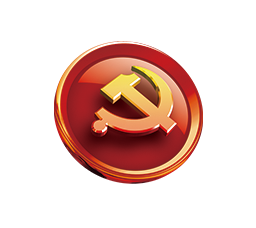 添加标题
BIBLIOGRAPHY
w
添加标题
添加标题
S
您的内容打在这里，或者通过复制您的文本后，在此框中选择粘贴，并选择只保留文字。您的内容打在这里，或者通过复制您的文本后，在此框中
您的内容打在这里，或者通过复制您的文本后，在此框中选择粘贴，并选择只保留文字。您的内容打在这里，或者通过复制您的文本后，在此框中
T
o
添加标题
添加标题
您的内容打在这里，或者通过复制您的文本后，在此框中选择粘贴，并选择只保留文字。您的内容打在这里，或者通过复制您的文本后，在此框中
您的内容打在这里，或者通过复制您的文本后，在此框中选择粘贴，并选择只保留文字。您的内容打在这里，或者通过复制您的文本后，在此框中
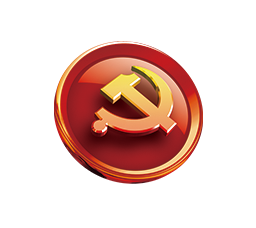 添加标题
BIBLIOGRAPHY
35%
65%
关键词 R.SLIDEs
关键词 R.SLIDEs
论文就是用来进行科学研究和描述科研成果的文章，简称之为论文。它既是探讨问题进行科学研究的一种手段，又是描述科研成果进行学术交流的一种工具。
您的内容打在这里，或者通过复制您的文本后，在此框中选择粘贴，并选择只保留文字。您的内容打在这里，或者通过复制您的文本后，在此框中
C
B
D
A
3
添加标题
RESEARCH BACKGROUNDS
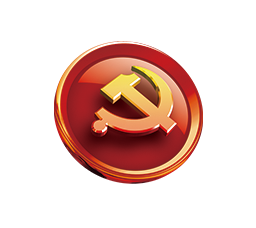 添加标题
BIBLIOGRAPHY
添加标题内容
详写内容……点击输入本栏的具体文字，简明扼要的说明分项内容，此为概念图解，请根据您的具体内容酌情修改。
添加标题内容
详写内容……点击输入本栏的具体文字，简明扼要的说明分项内容，此为概念图解，请根据您的具体内容酌情修改。
添加标题内容
详写内容……点击输入本栏的具体文字，简明扼要的说明分项内容，此为概念图解，请根据您的具体内容酌情修改。
2017
2018
2019
2020
2021
2022
添加标题内容
详写内容……点击输入本栏的具体文字，简明扼要的说明分项内容，此为概念图解，请根据您的具体内容酌情修改。
添加标题内容
详写内容……点击输入本栏的具体文字，简明扼要的说明分项内容，此为概念图解，请根据您的具体内容酌情修改。
添加标题内容
详写内容……点击输入本栏的具体文字，简明扼要的说明分项内容，此为概念图解，请根据您的具体内容酌情修改。
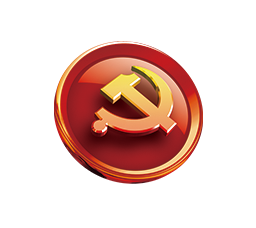 添加标题
BIBLIOGRAPHY
详写内容……点击输入本栏的具体文字，简明扼要的说明分项内容，此为概念图解，请根据您的具体内容酌情修改。详写内容……点击输入本栏的具体文字，简明扼要的说明分项内容，此为概念图解，请根据您的具体内容酌情修改。

字号请根据你的内容多少，及演示需要调整大小。
详写内容……点击输入本栏的具体文字，简明扼要的说明分项内容，此为概念图解，请根据您的具体内容酌情修改。详写内容……点击输入本栏的具体文字，简明扼要的说明分项内容，此为概念图解，请根据您的具体内容酌情修改。

字号请根据你的内容多少，及演示需要调整大小。
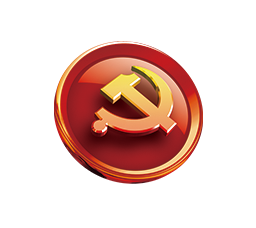 添加标题
BIBLIOGRAPHY
详写内容……点击输入本栏的具体文字，简明扼要的说明分项内容，此为概念图解，请根据您的具体内容酌情修改。详写内容……点击输入本栏的具体文字，简明扼要的说明分项内容，此为概念图解，请根据您的具体内容酌情修改。详写内容……点击输入本栏的具体文字，简明扼要的说明分项内容，此为概念图解，请根据您的具体内容酌情修改。
35%
80%
95%
25%
14%
23%
点击输入文本
点击输入文本
点击输入文本
点击输入文本
点击输入文本
点击输入文本
点击输入本栏的具体文字，简明扼要的说明分项内容，请根据您的具体内容酌情修改。
点击输入本栏的具体文字，简明扼要的说明分项内容，请根据您的具体内容酌情修改。
点击输入本栏的具体文字，简明扼要的说明分项内容，请根据您的具体内容酌情修改。
点击输入本栏的具体文字，简明扼要的说明分项内容，请根据您的具体内容酌情修改。
点击输入本栏的具体文字，简明扼要的说明分项内容，请根据您的具体内容酌情修改。
点击输入本栏的具体文字，简明扼要的说明分项内容，请根据您的具体内容酌情修改。
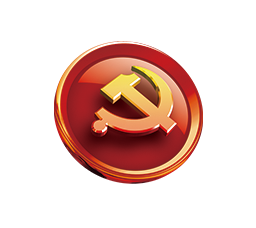 添加标题
BIBLIOGRAPHY
添加标题内容
添加标题内容
详写内容……点击输入本栏的具体文字，简明扼要的说明分项内容，此为概念图解，请根据您的具体内容酌情修改
详写内容……点击输入本栏的具体文字，简明扼要的说明分项内容，此为概念图解，请根据您的具体内容酌情修改
输入文本内容
输入文本内容
输入文本内容
输入文本内容
添加标题内容
添加标题内容
详写内容……点击输入本栏的具体文字，简明扼要的说明分项内容，此为概念图解，请根据您的具体内容酌情修改
详写内容……点击输入本栏的具体文字，简明扼要的说明分项内容，此为概念图解，请根据您的具体内容酌情修改
4
添加标题
RESEARCH BACKGROUNDS
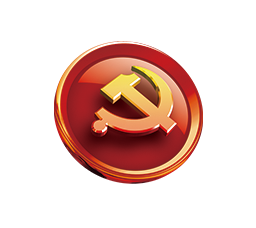 添加标题
BIBLIOGRAPHY
点击输入标题内容
点击输入标题内容
点击输入标题内容
点击输入标题内容
点击输入本栏的具体文字，简明扼要的说明分项内容，请根据您的具体内容酌情修改。
点击输入本栏的具体文字，简明扼要的说明分项内容，请根据您的具体内容酌情修改。
点击输入本栏的具体文字，简明扼要的说明分项内容，请根据您的具体内容酌情修改。
点击输入本栏的具体文字，简明扼要的说明分项内容，请根据您的具体内容酌情修改。
点击输入标题内容
点击输入标题内容
点击输入标题内容
点击输入标题内容
点击输入本栏的具体文字，简明扼要的说明分项内容，请根据您的具体内容酌情修改。
点击输入本栏的具体文字，简明扼要的说明分项内容，请根据您的具体内容酌情修改。
点击输入本栏的具体文字，简明扼要的说明分项内容，请根据您的具体内容酌情修改。
点击输入本栏的具体文字，简明扼要的说明分项内容，请根据您的具体内容酌情修改。
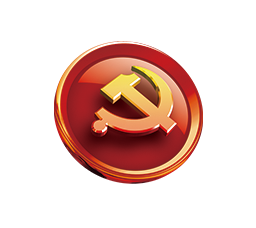 添加标题
BIBLIOGRAPHY
点击输入标题文本
点击输入本栏的具体文字，简明扼要的说明分项内容
点击输入标题文本
点击输入本栏的具体文字，简明扼要的说明分项内容。
点击输入标题文本
点击输入本栏的具体文字，简明扼要的说明分项内容
点击输入标题文本
点击输入本栏的具体文字，简明扼要的说明分项内容。
8
1
2
7
6
点击输入标题文本
点击输入本栏的具体文字，简明扼要的说明分项内容。
3
点击输入标题文本
点击输入本栏的具体文字，简明扼要的说明分项内容
5
4
点击输入标题文本
点击输入本栏的具体文字，简明扼要的说明分项内容
点击输入标题文本
点击输入本栏的具体文字，简明扼要的说明分项内容。
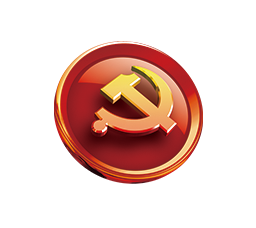 添加标题
BIBLIOGRAPHY
点击输入标题文本
点击输入标题文本
详写内容……点击输入本栏的具体文字，简明扼要的说明分项内容，此为概念图解，请根据您的具体内容酌情修改。
详写内容……点击输入本栏的具体文字，简明扼要的说明分项内容，此为概念图解，请根据您的具体内容酌情修改。
点击输入标题文本
点击输入标题文本
详写内容……点击输入本栏的具体文字，简明扼要的说明分项内容，此为概念图解，请根据您的具体内容酌情修改。
详写内容……点击输入本栏的具体文字，简明扼要的说明分项内容，此为概念图解，请根据您的具体内容酌情修改。
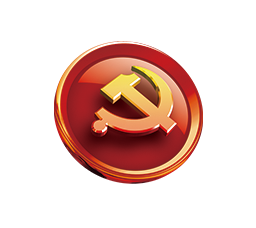 添加标题
BIBLIOGRAPHY
写内容……点击输入本栏的具体文字，简明扼要的说明分项内容，此为概念图解，请根据您的具体内容酌情修改。写内容……点击输入本栏的具体文字，简明扼要的说明分项内容，此为概念图解，请根据您的具体内容酌情修改。写内容……点击输入本栏的具体文字，简明扼要的说明分项内容，此为概念图解，请根据您的具体内容酌情修改。
致谢感恩
The Graduation hesis Defense
汇报人：代用名
汇报时间：代用名